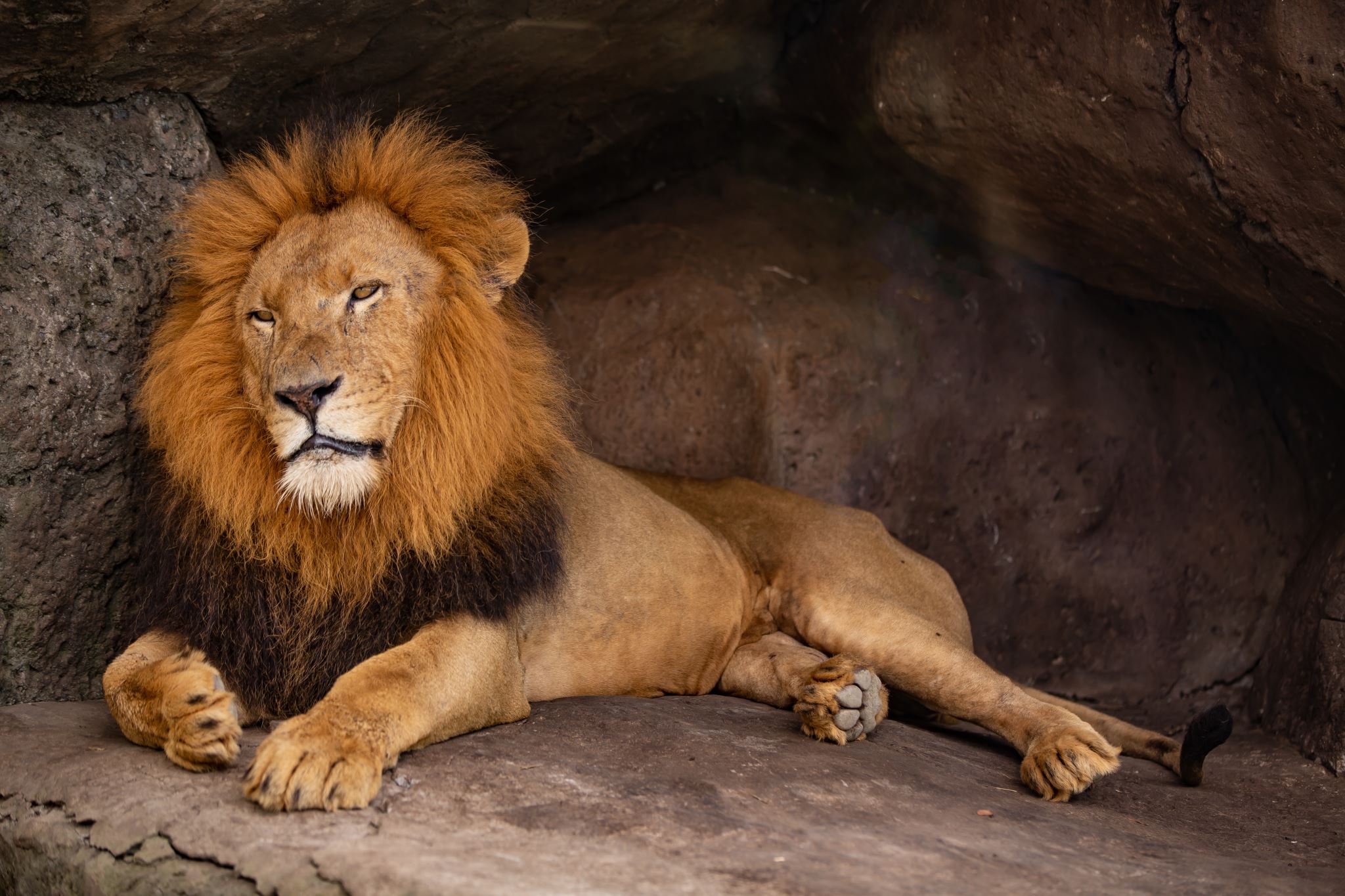 MANAEU
Es ofocial
Como hacer  pup.
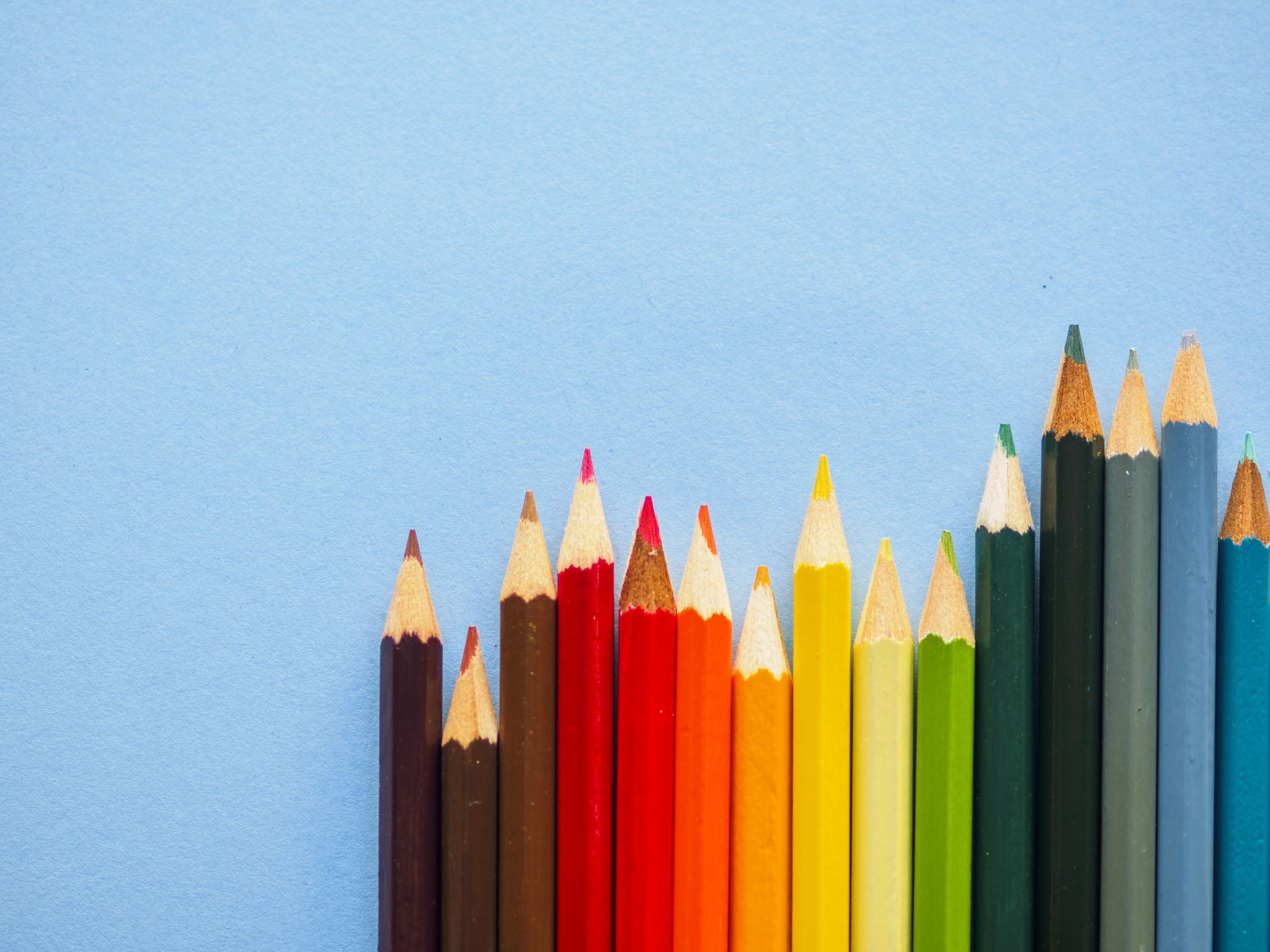 QUIEN ESTA HABLANDO
El merisino, el merisino, el merisino, el merisino, el merisino, el merisino, el merisino, el merisino, el merisino, el merisino, el merisino, el merisino, el merisino, el merisino, el merisino, el merisino, el merisino, el merisino, el merisino, el merisino, el merisino, el merisino, el merisino, el merisino, el merisino, el merisino, el merisino, el merisino, el merisino, el merisino, el merisino, el merisino, el merisino, el merisino, el merisino, el merisino, el merisino, el merisino, el merisino, el merisino, el merisino, el merisino, el merisino, el merisino, el merisino, el merisino, el merisino, el merisino, el merisino, el merisino, el merisino, el merisino, el merisino, el merisino, el merisino, el merisino y el merisino del p u n t o V E R D E.
Agua.
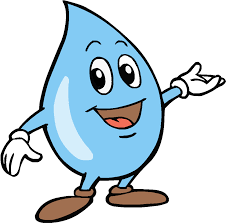 Donde esta mi paga
WATERPOLLOS PARK ACUATIX PRO 100 EUROEUS CLICK PAP SHUSH MAN ÑAÑAÑAÑA PUP PUP PUP.
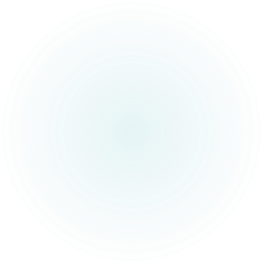 Mau mau mau!!!!!!
Gatito UwU mau mau mau!!!!!!
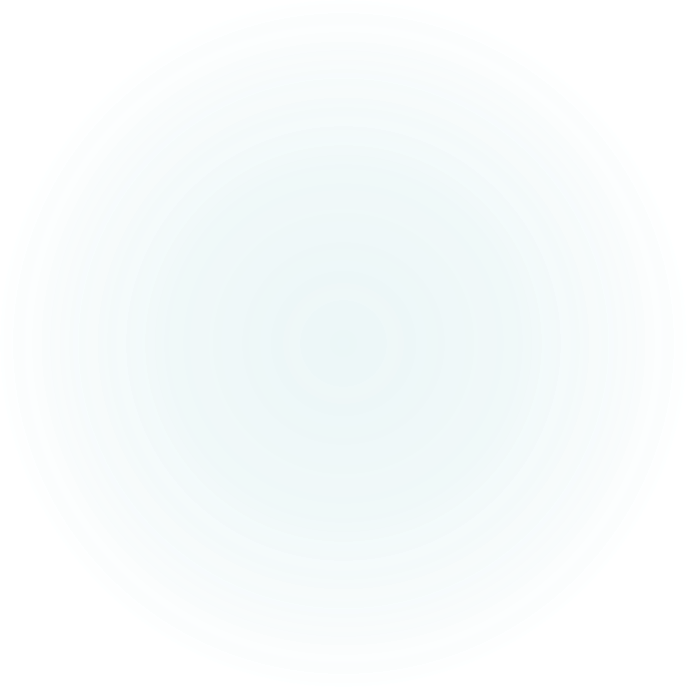 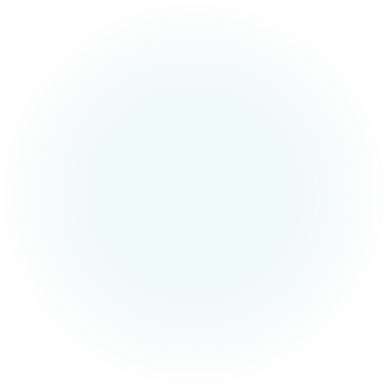 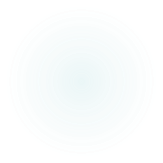 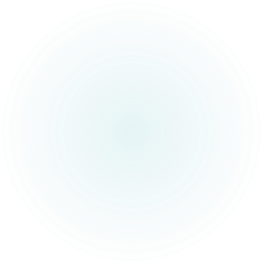 El Cementerio de los pollos inolvidables
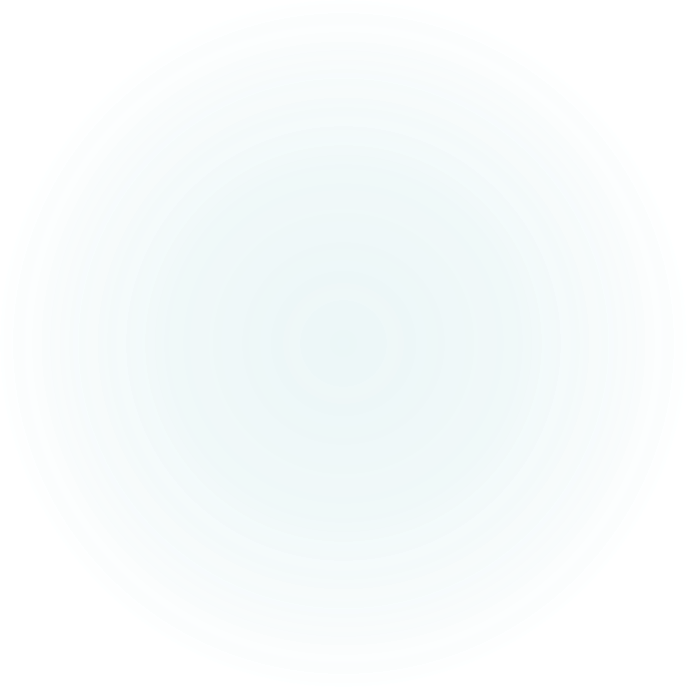 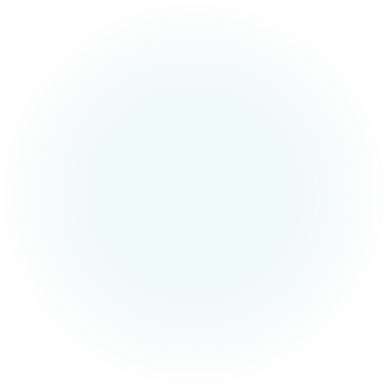 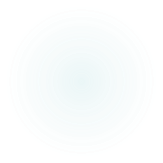 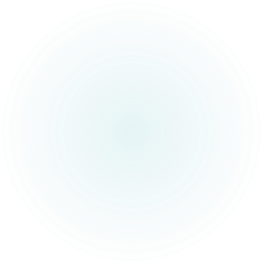 Te suena?????
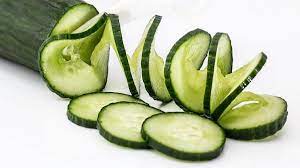 AAAAAAA AYUDA
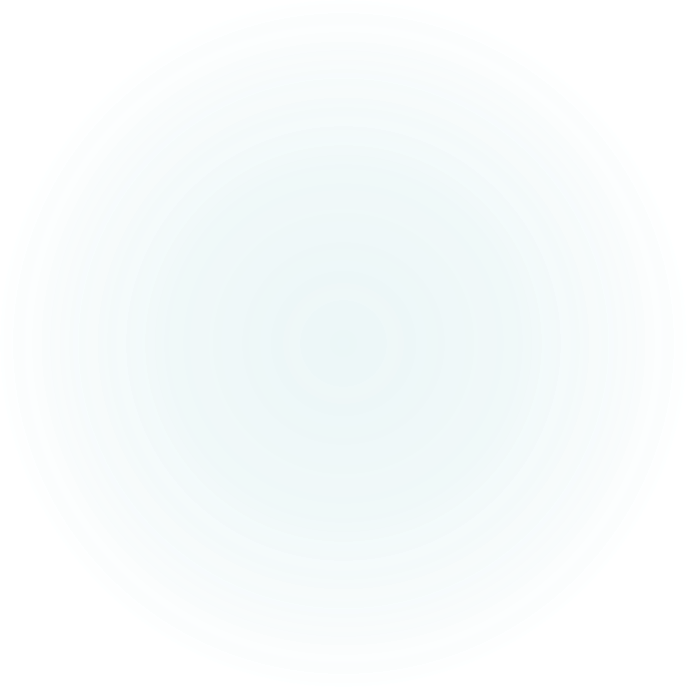 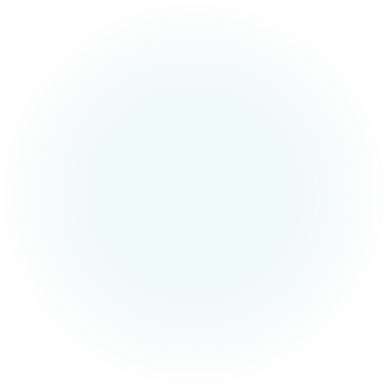 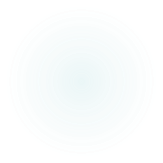 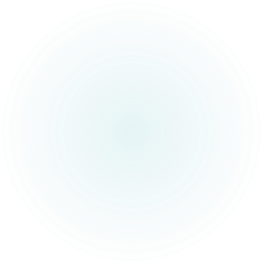 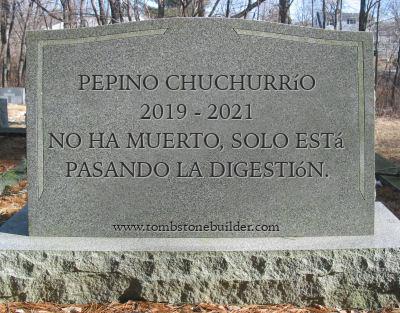 Rip pepino >:c
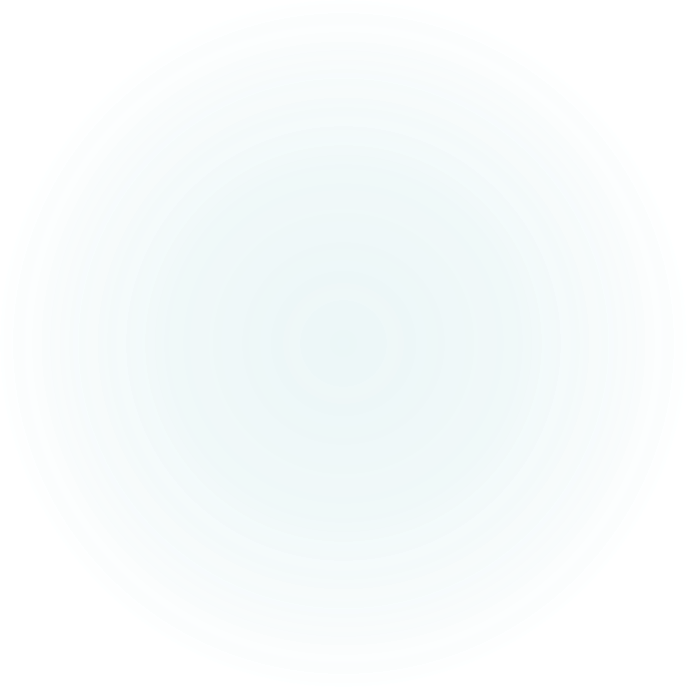 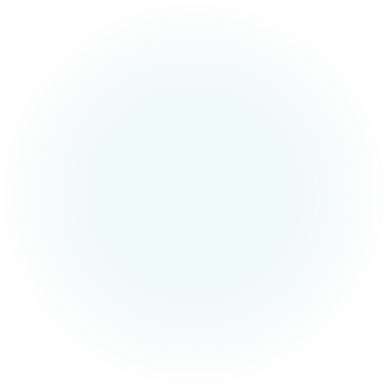 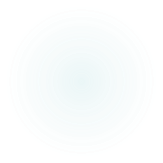 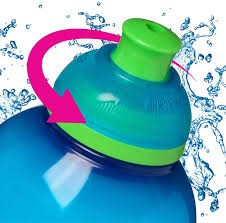 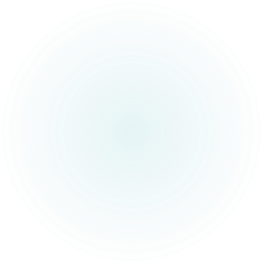 Te suena????
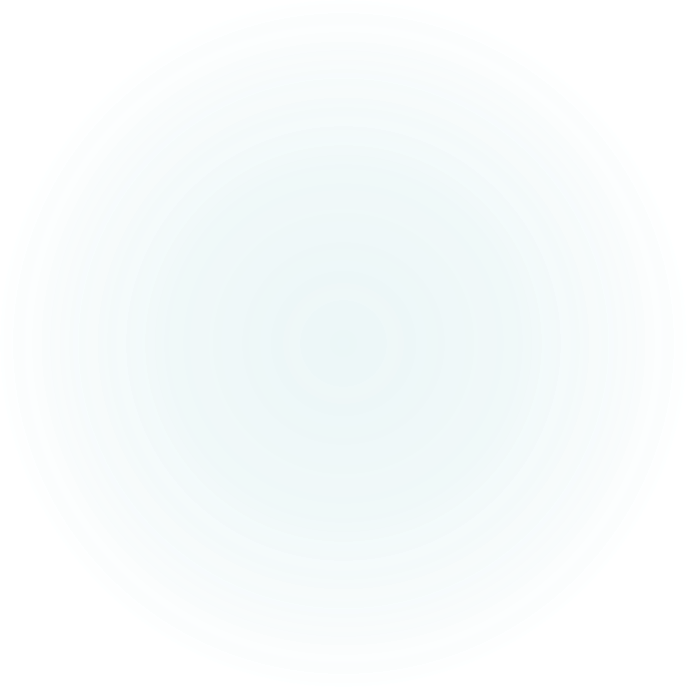 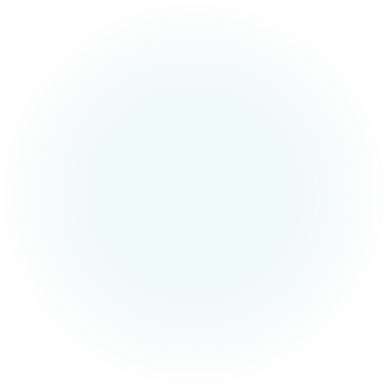 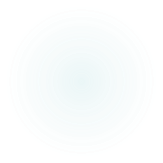 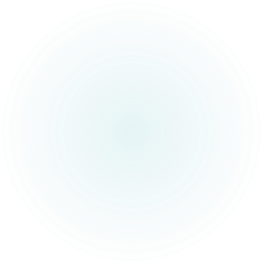 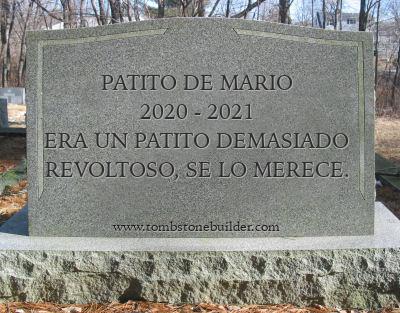 Rip patito >:c
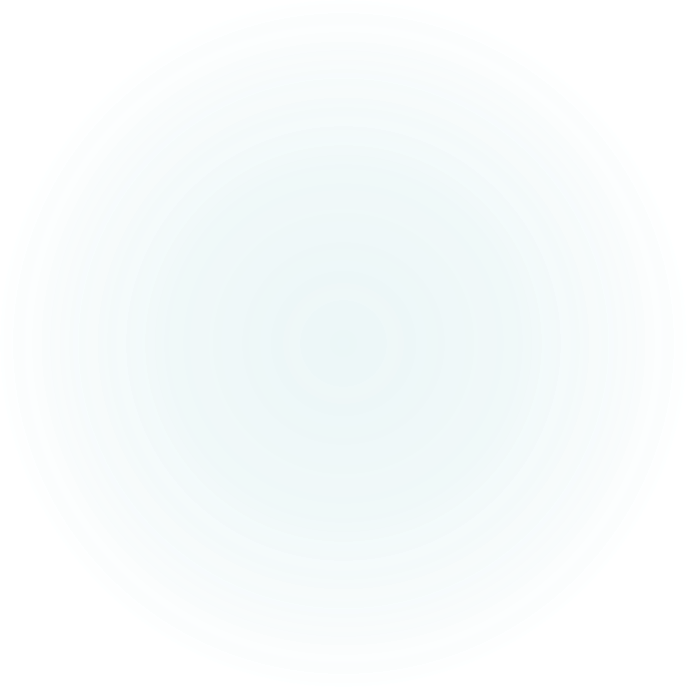 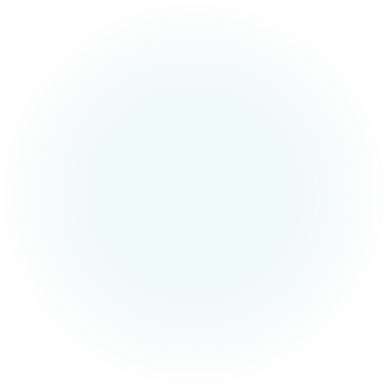 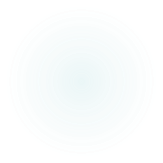 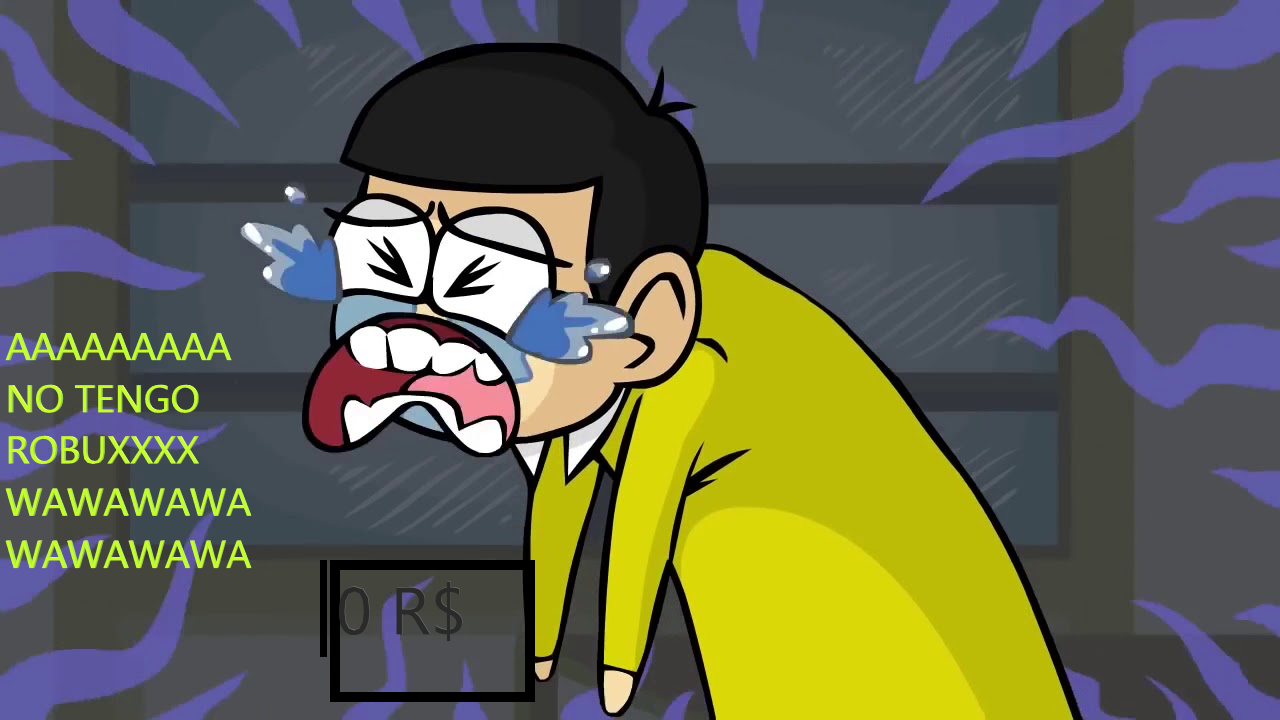 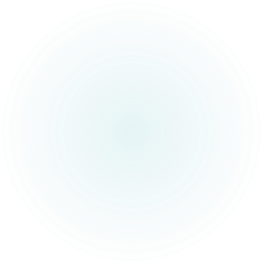 TE SUENA????
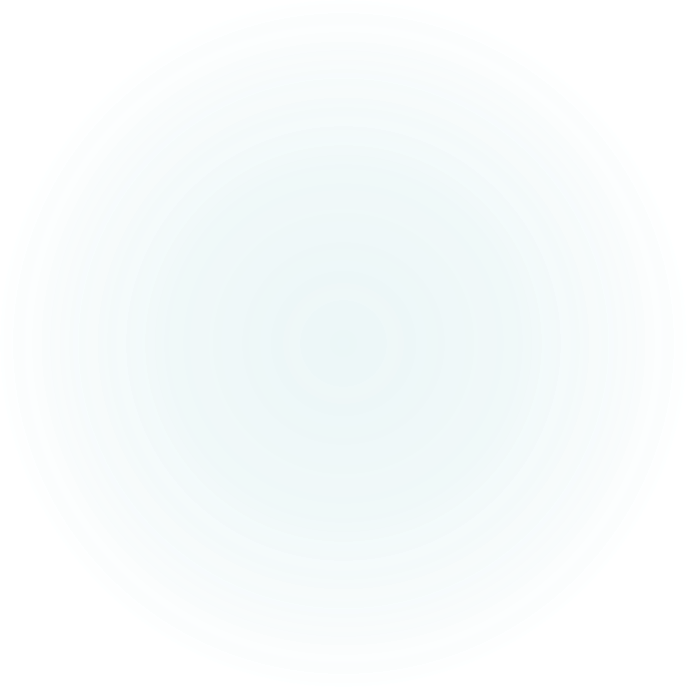 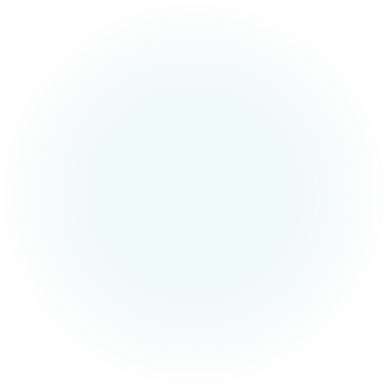 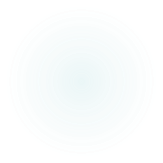 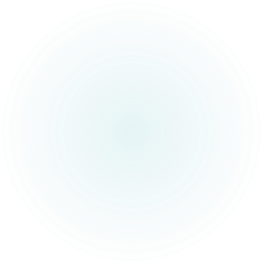 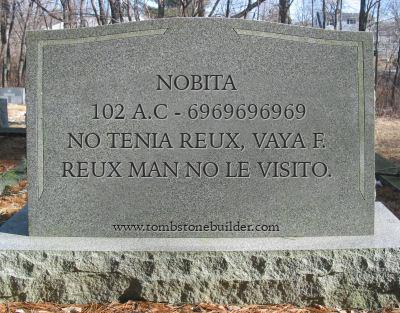 Rip novita >:c
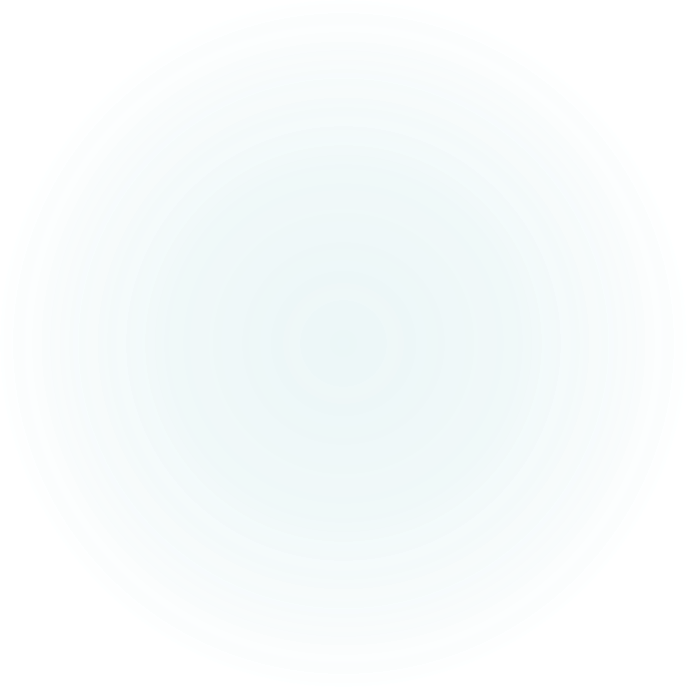 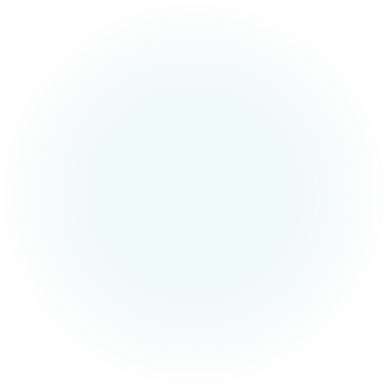 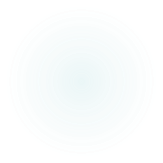